Medische kennis
Geneesmiddelen bij infectieziekten
Begrippen bij bacteriële infectie
‘Blind’ starten met kuur: start met gebruik van een medicijn, zonder kweek met gevoeligheids- of resistentiebepaling;
 Gevoeligheidsreactie: reactie van de bacterie op verschillende middelen;
 Resistentie: ongevoeligheid voor een medicijn (de bacterie reageert er niet op);
 Kruisresistentie: reageert niet op middelen uit dezelfde medicijngroep.
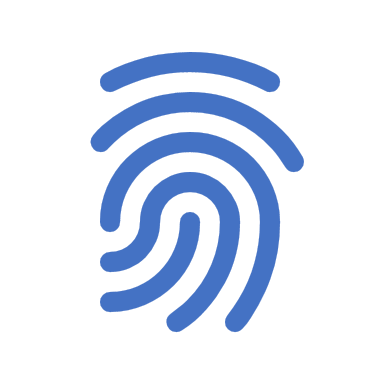 Naamgeving geneesmiddelen
Ieder geneesmiddel heeft eigenlijk 3 namen, namelijk een chemische naam, stofnaam en merknaam.
 Chemische naam: een nauwkeurige beschrijving van de chemische samenstelling van het geneesmiddel en een beschrijving van de rangschikking van de atomen in het middel. Het is dan ook een lastige, lange naam;
 Stofnaam: een internationaal geaccepteerde naam die is afgeleid van de chemische naam, bijvoorbeeld paracetamol.
 Merknaam: iedere producent verzint een merknaam voor zijn medicijn, hier vraagt hij ook het octrooi op aan.
Soorten middelen
Kuur
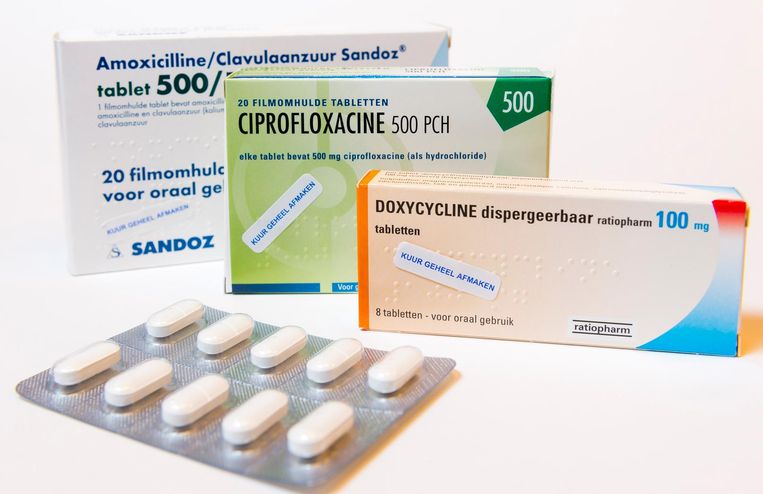 Antibacteriële middelen kunnen op verschillende manieren worden ingedeeld. Vanuit het boek wordt de volgende indeling gebruikt:
 Penicillinen;
 Cefalosporinen;
 Tetracyclinen;
 Macroliden;
 Fluorchinolonen;
 Aminoglycosiden.
De penicillinen, tetracylinen en macroliden worden hiervan het meest gebruikt.
antibiotica
Penicillinen
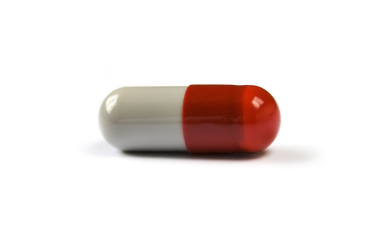 Penicillinen hebben een bactericide werking, zowel smal- als breedspectrum beschikbaar.
Even terug: wat is smal- en breedspectrum ook alweer? Bactericide?
 Overgevoeligheid voor penicilline is een ernstig probleem. Als iemand overgevoelig is, maar het tóch parenteraal binnenkrijgt, kan het een dodelijke overgevoeligheidsreactie geven.
 Bij welke klachten is er bij penicillinegebruik een groot risico op een echte overgevoeligheid? Hoe noemen we dit dan ook alweer? Als iemand deze klachten vertoont?
 Bij alleen diarree hebben of huiduitslag is er geen sprake van een overgevoeligheid, het is dan meestal een reactie van de infectie zelf die de patiënt heeft, i.p.v. van de penicilline.
[Speaker Notes: Bij huiduitslag en benauwdheid bij het  gebruik van penicillinen bestaat er een grote kans op een echte overgevoeligheid. Iemand met deze klachten moet penicillinen dan ook nooit weer innemen. De overgevoeligheid is dan een contra-indicatie.]
Voorbeelden penicillinen
Van de smalspectrumpenicillinen worden veel voorgeschreven:
 Feneticilline (voornamelijk luchtweginfecties)
 Flucloxacilline (luchtweginfecties, huidinfecties)
Toedieningswijze: systemisch (oraal)

Van de breedspectrumpenicillinen wordt het meest amoxicilline voorgeschreven.
Cefalosporinen & Tetracyclinen
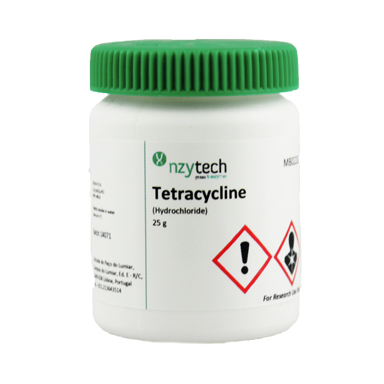 Cefalosporinen
 Breedspectrum
 Bactericide
 Antibioticum ‘achter de hand’

Tetracyclinen
 Bacteriostatisch
 Breedspectrum
 Maagdarmstoornissen
 Overgevoeligheid voor zonlicht
 Kans op blijvende tandverkleuring bij kinderen
[Speaker Notes: Tetracyclinen: kinderen onder acht jaar, zwangere vrouwen en vrouwen die borstvoeding geven (contraindicaties)]
Macroliden	& Fluorochinolonen
Macroliden:
 Bacteriostatisch
 Smalspectrum 
 Bacteriën die resistent zijn geworden tegen penicillinen
 Korte kuurduur
 Luchtweginfecties, geslachtsziekten
 Soms bij maagzweer veroorzaakt door Helicobacter pylori i.c.m. maagzuurremmer en metronidazol
Fluorochinolonen:
 Breedspectrum
 Bactericide
 Urineweginfecties, chronische luchtweginfecties bij COPD-patiënten
UWI (urineweginfectie)
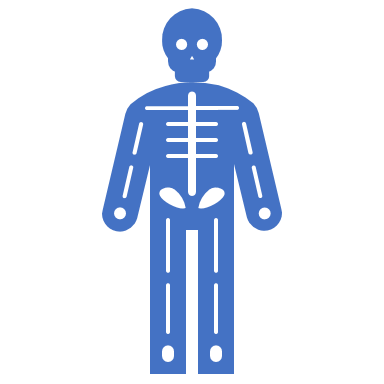 Bij een ongecompliceerde urineweginfectie wordt er vaak voorgeschreven:
 Nitrofurantoïne (bactericide)
 Trimethoprim (bacteriostatisch)

Bij een gecompliceerde urineweginfectie wordt er voorgeschreven:
 Penicillinen (bactericide). Zijn verschillende soorten penicillinen op de markt. Zo ook smalspectrum of breedspectrum. Bij gecompliceerde UWI:
Augmentin ®: amoxicilline in combinatie met clavulaanzuur
Bactrimel ®: co-trimoxazol
Schimmelinfectie / wormen / amoeben
Voor de behandeling van een schimmelinfectie, wormeninfectie of amoebeninfectie, kan gebruik worden gemaakt van:
 Antimycotica: miconazol (Daktarin ®) 
 Fungicide: schimmeldodend
 Fungistatische: schimmelgroei remmend
 Anthelminthica: mebendazol (OTC) 
 Bestrijden worminfecties in de darm.
 Antiprotozoaire middelen: metronidazol (Flagyl ®), hydroxychloroquine (Plaquenil ®)
 Amoebeninfecties en vaginitis door trichomonas vaginalis
Virusstatica (antiviraal)
Geneesmiddelen die tegen het virus werken. Dit is een zeer beperkt aantal middelen. 
 Zanamivir (Relenza ®)
 Oseltamivir (Tamiflu ®)

Geneesmiddelen die de eigen afweer stimuleren (immunostimulantia).
 Inferferon: dit is een lichaamseigen stof die in het lichaam de functie geeft de afweer tegen infecties te ondersteunen.

Geneesmiddelen die voor virusinfecties worden gebruikt veroorzaakt door herpesvirussen:
 Aciclovir (Zovirax ®): koortslip (herpes simplex)
 Valaciclovir (Zelitrex ®): gordelroos (herpes zoster)
Overige begrippen
Antigeen: een lichaamsvreemde stof
Antistof (soms antilichaam genoemd): de stof die het lichaam maakt om een antigeen onschadelijk te maken
Immuniteit: door antistoffen (evt. antilichaam) beschermd tegen ziekmakende lichaamsvreemde stof
Actieve immuniteit (vaccin): het aanmaken van antistoffen op basis van een klein beetje of verzwakte ziekteverwekkende stof
Passieve immuniteit (immunoglobulinen): het toedienen van antistoffen
Immunomodulantia: middelen die het afweersysteem beïnvloeden.
 Uitschakelen = immunosuppresiva
 Stimuleren = immunostimulantia
Aan de slag met taak 4b